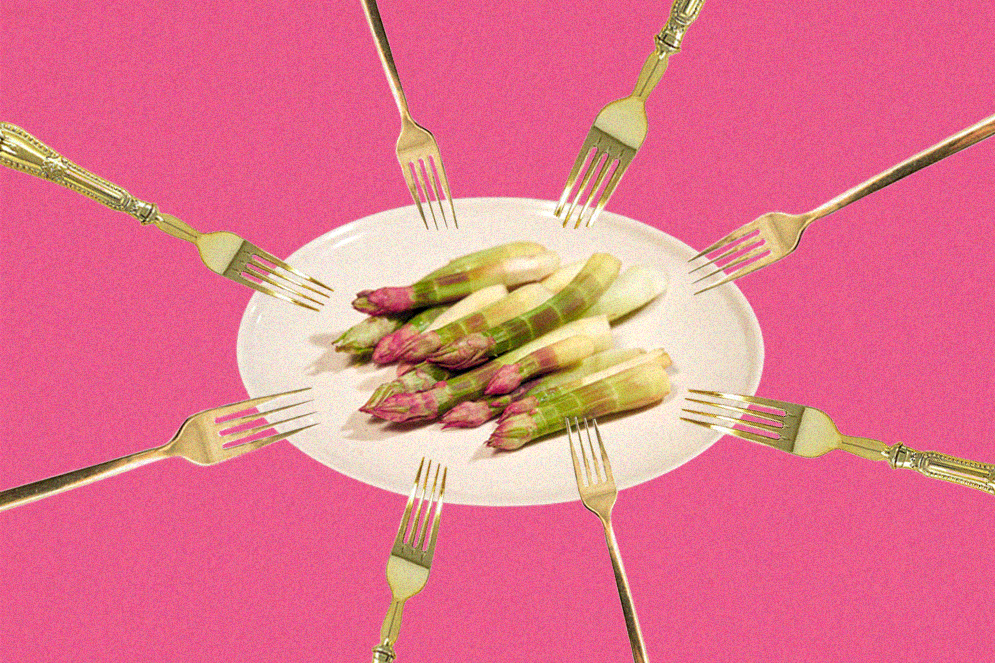 If you can’t beat it… eat it!
Pauline Wiersema
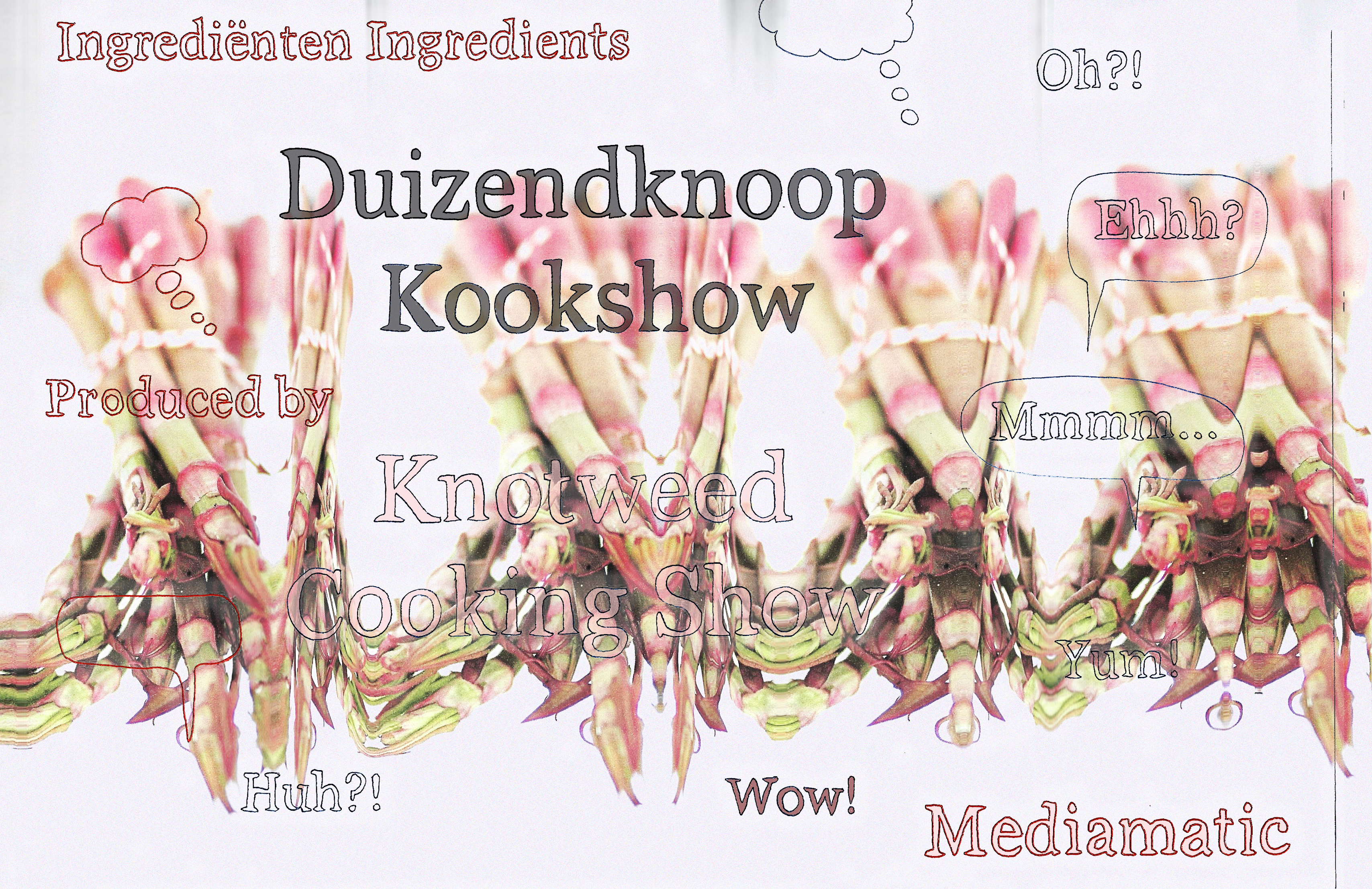 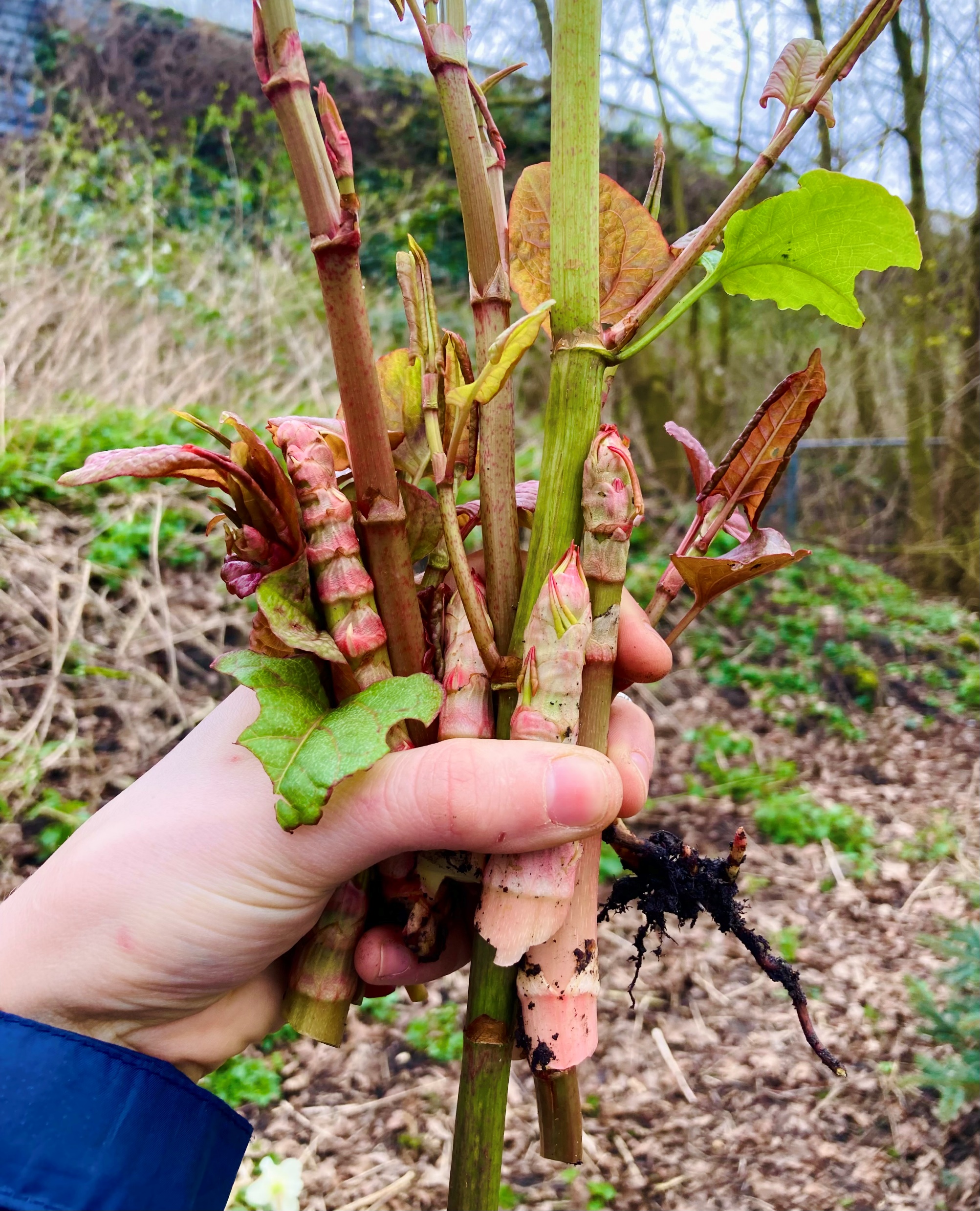 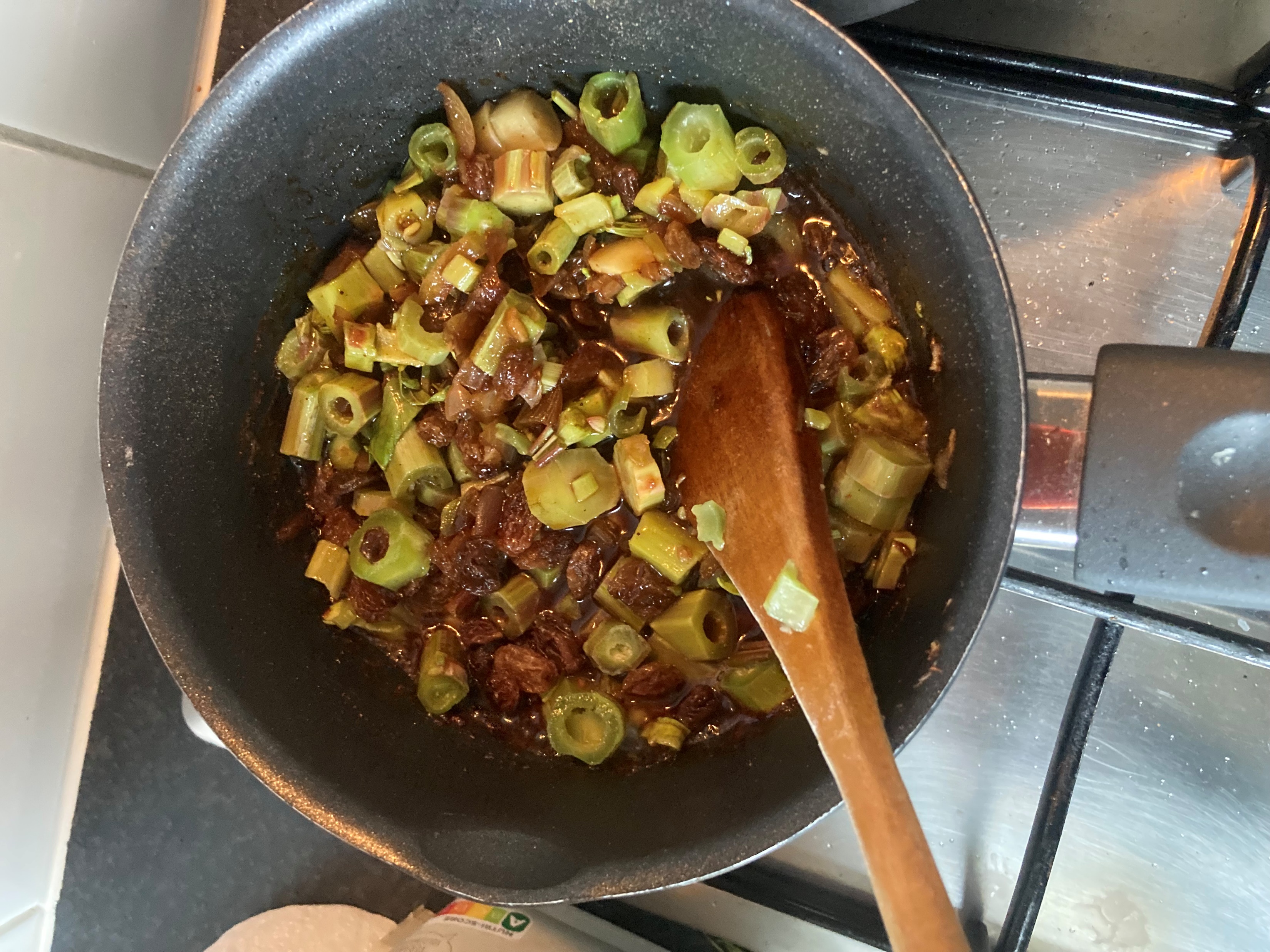 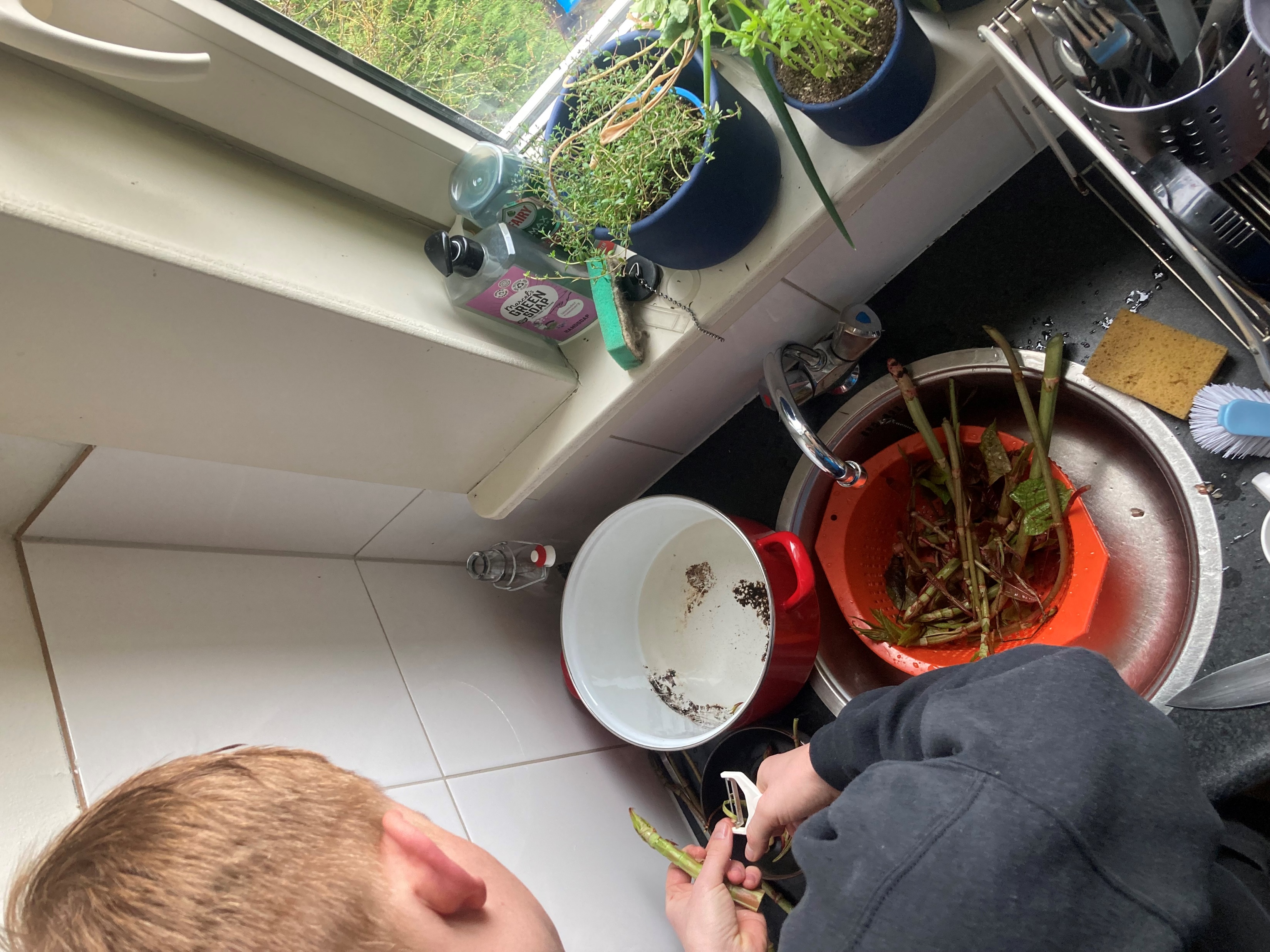 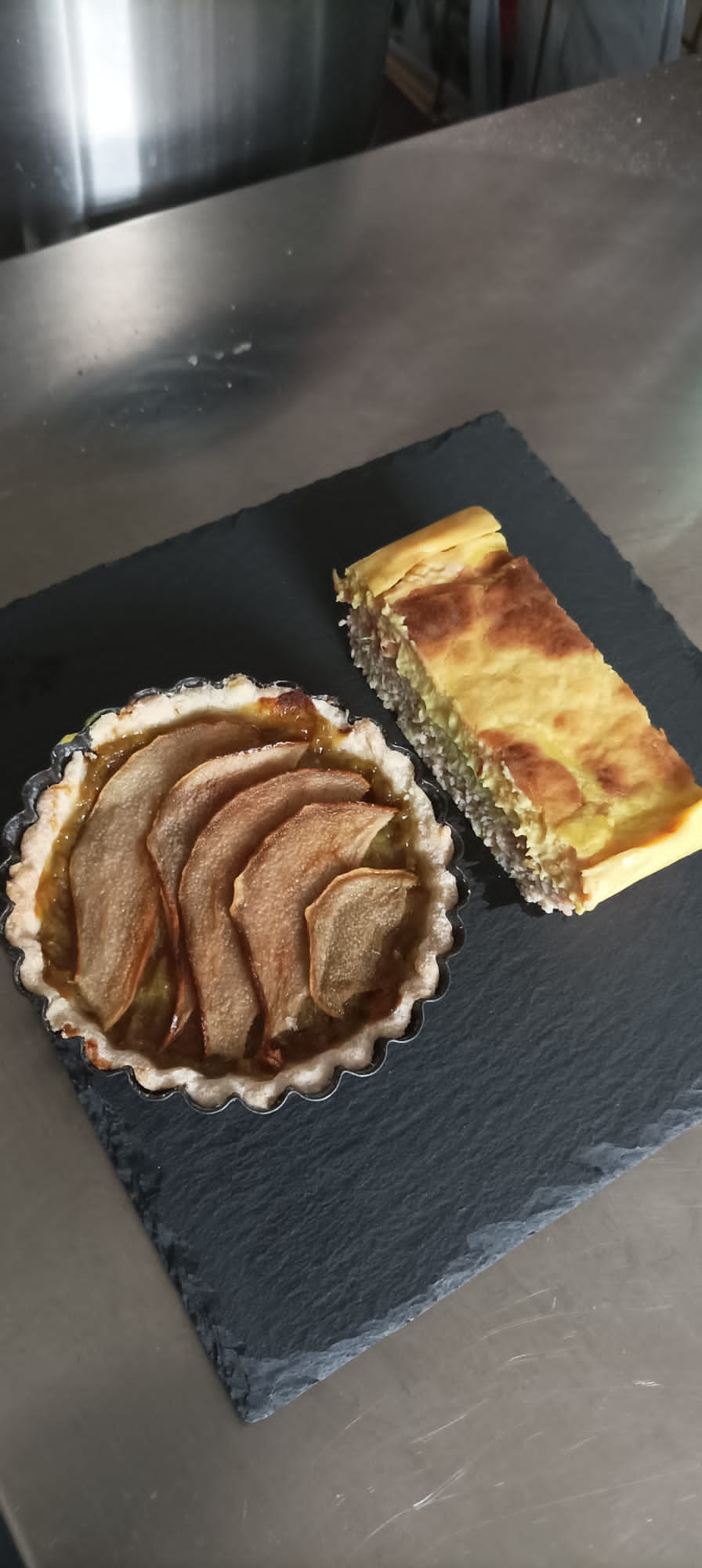 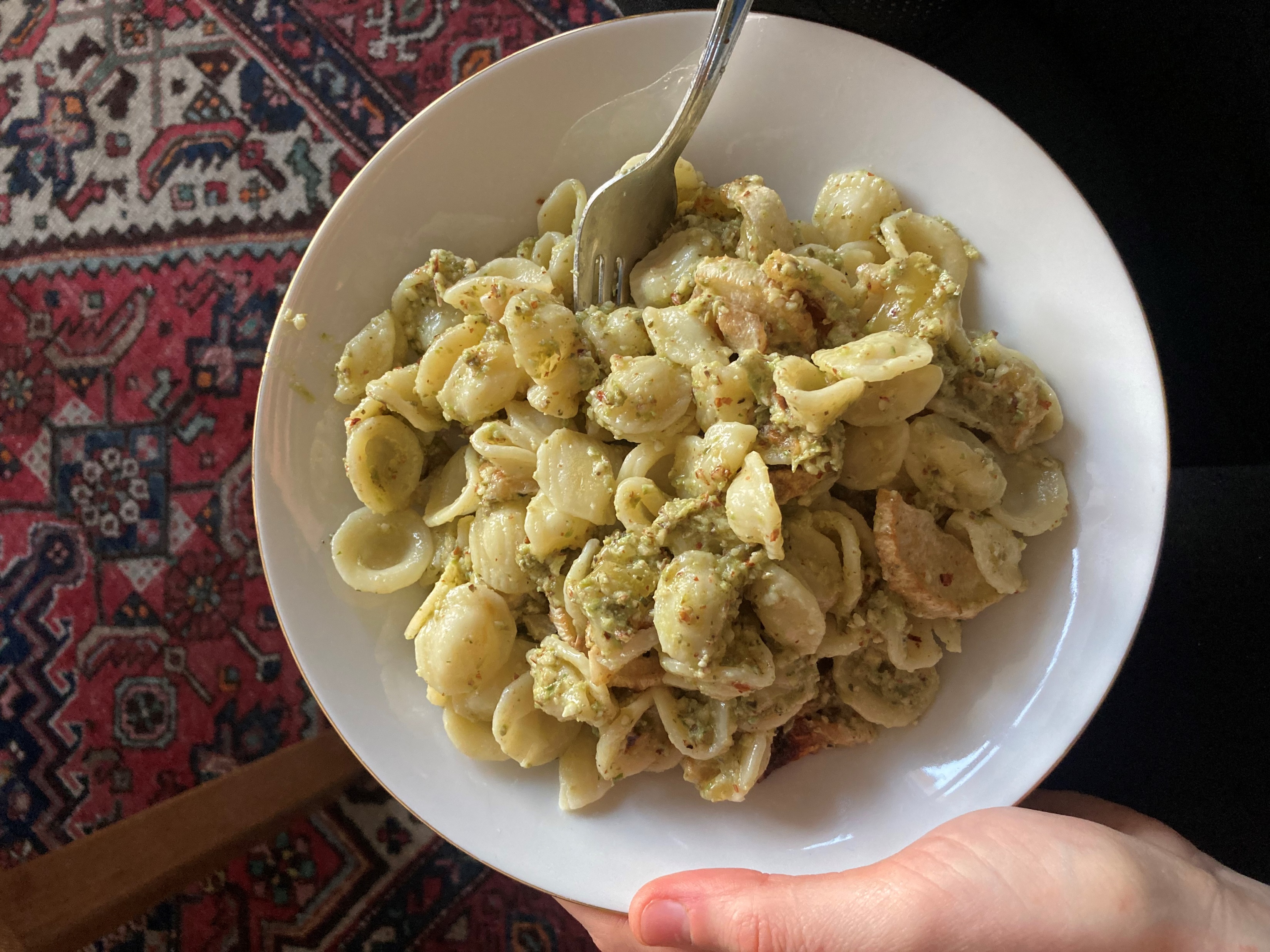 + three incredible vegan chefs!
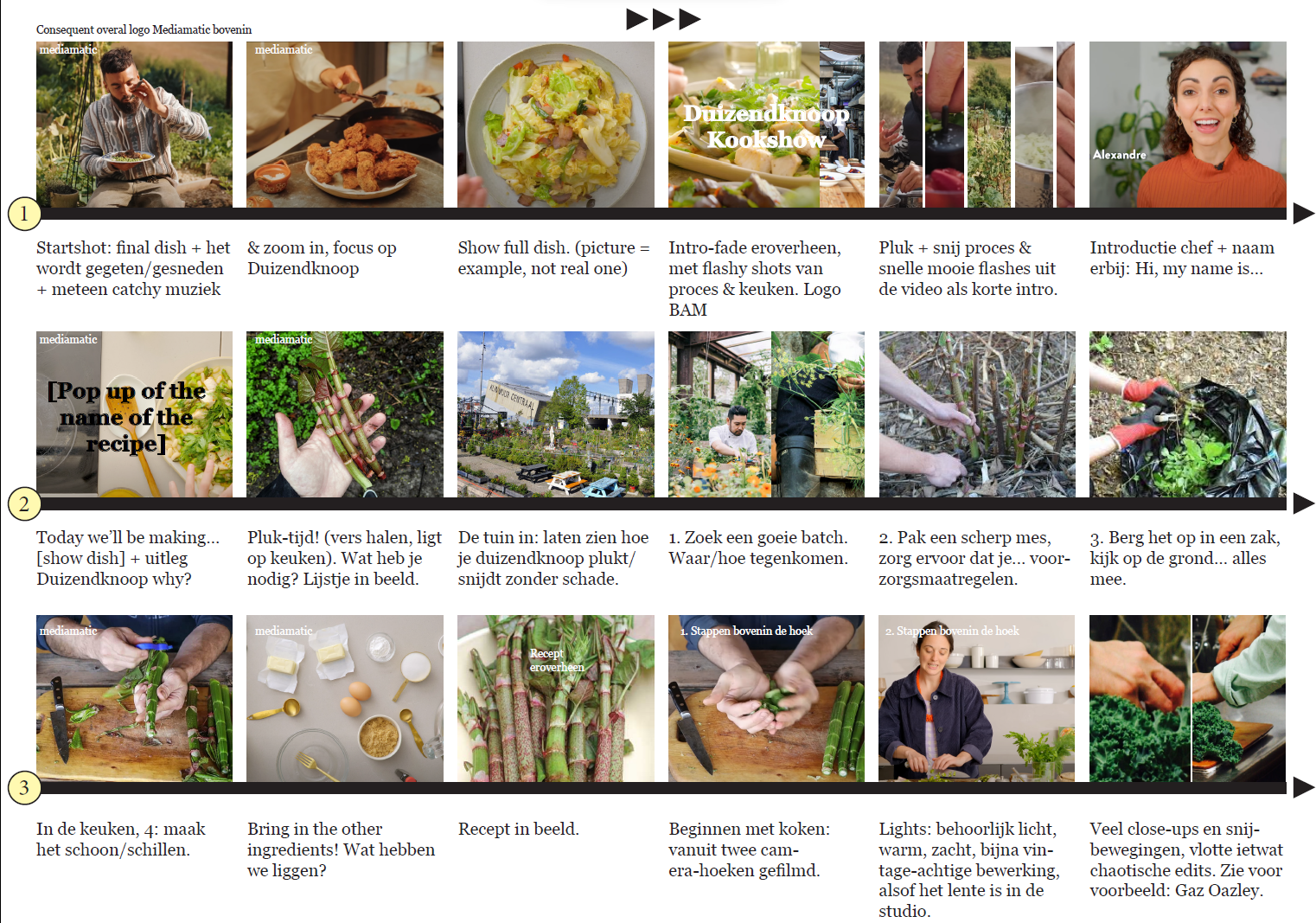 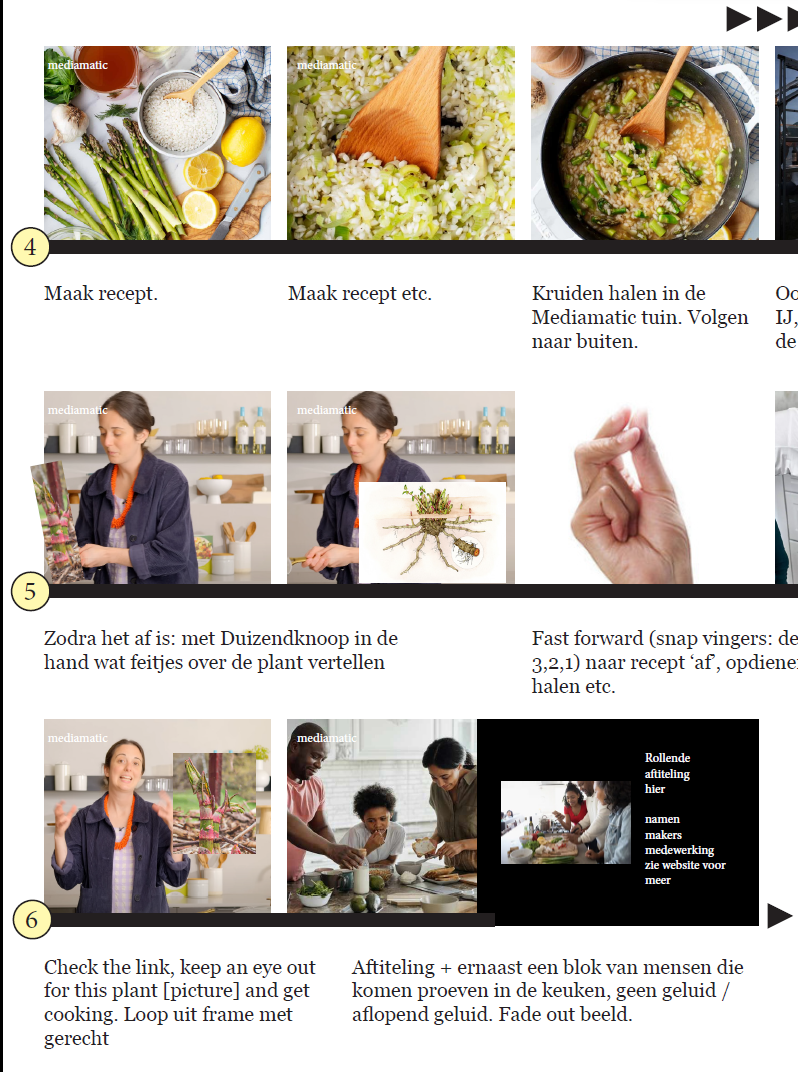 Step by step…
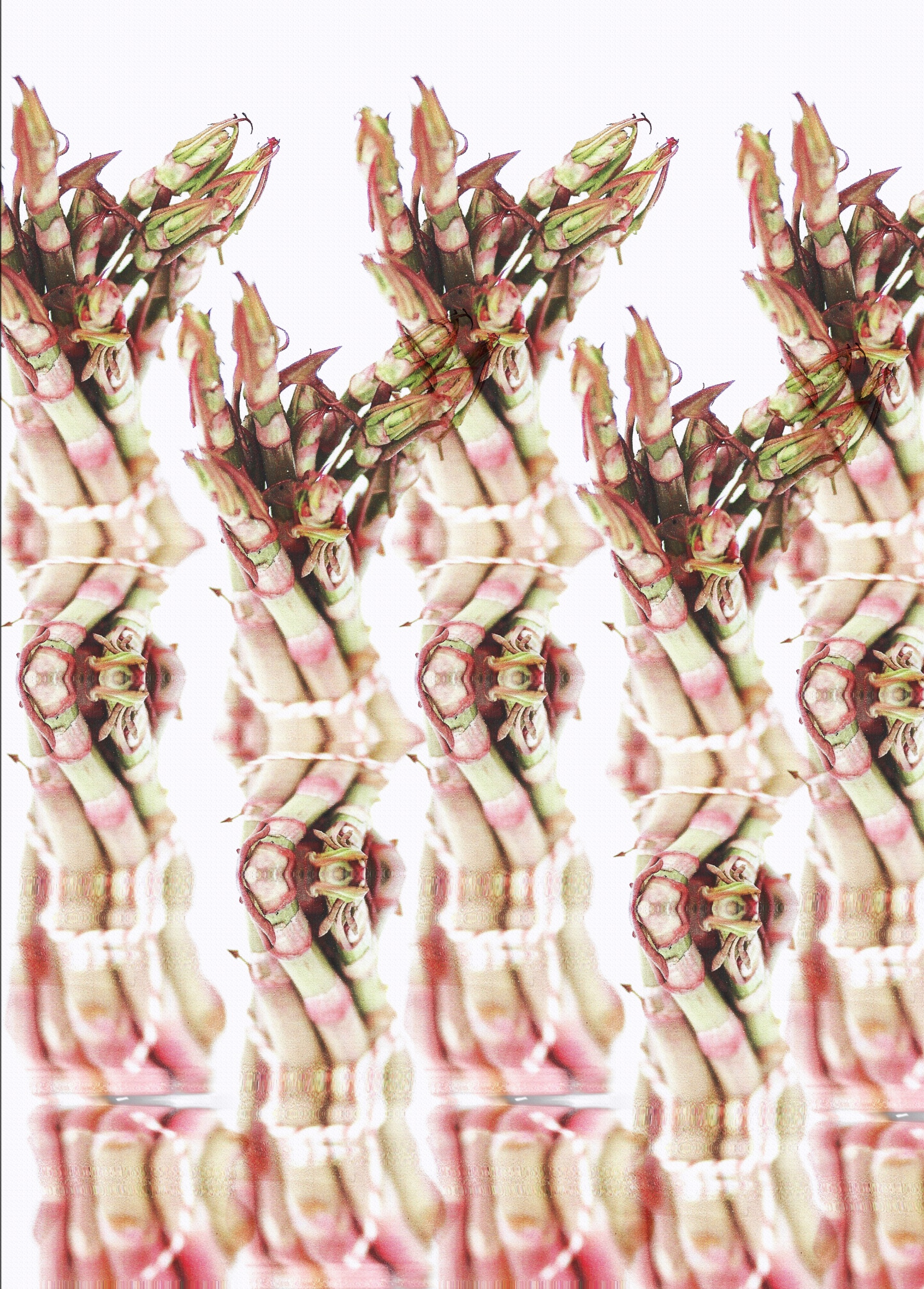 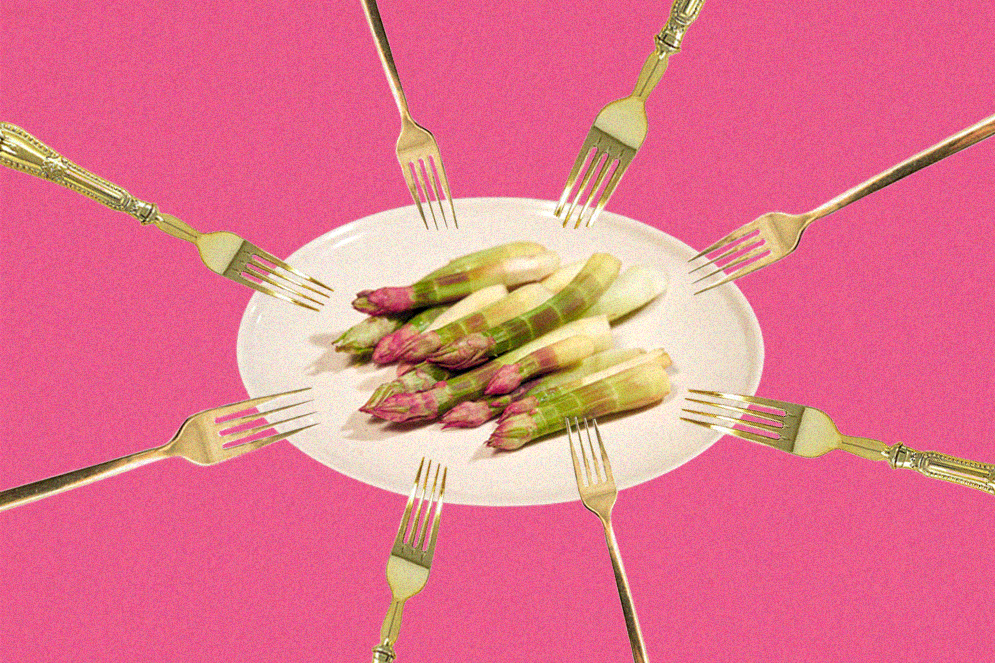 To be continued on April 17…
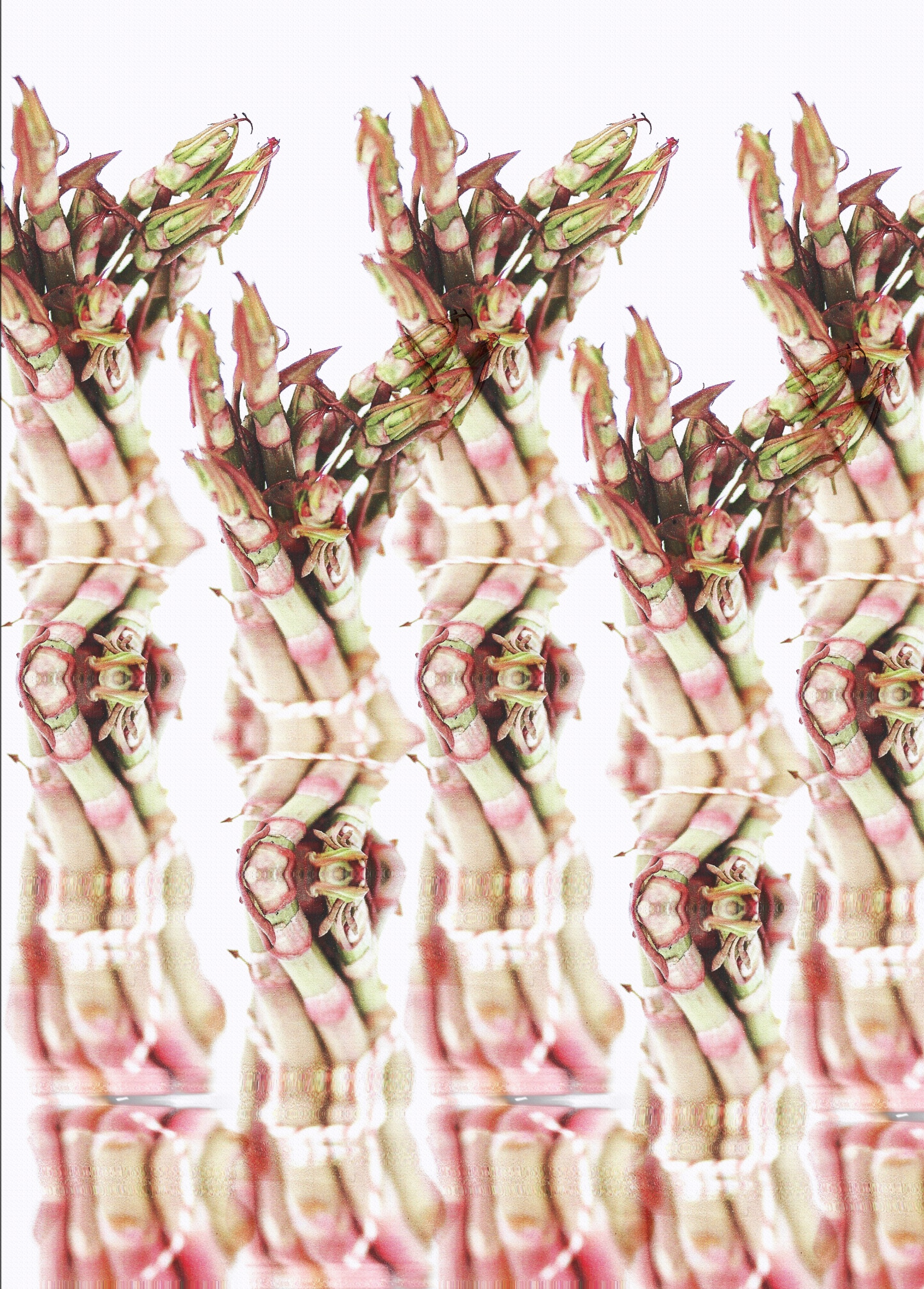 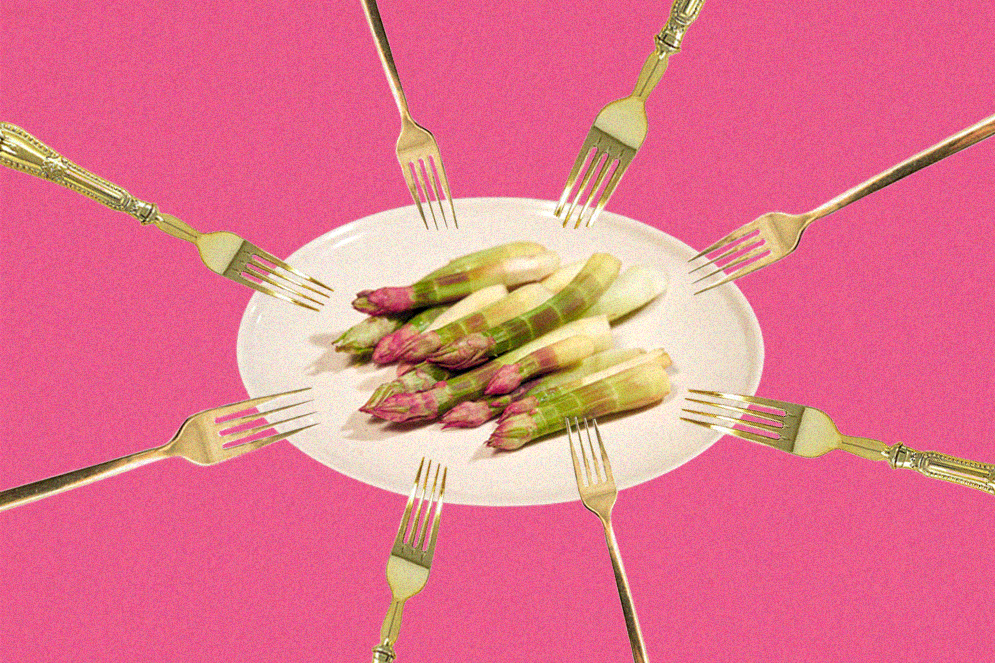 End goal: EVERYONE EATING KNOTWEED!*
*because it’s delicious & simple & cheap